Я люблю тебя, Россия!
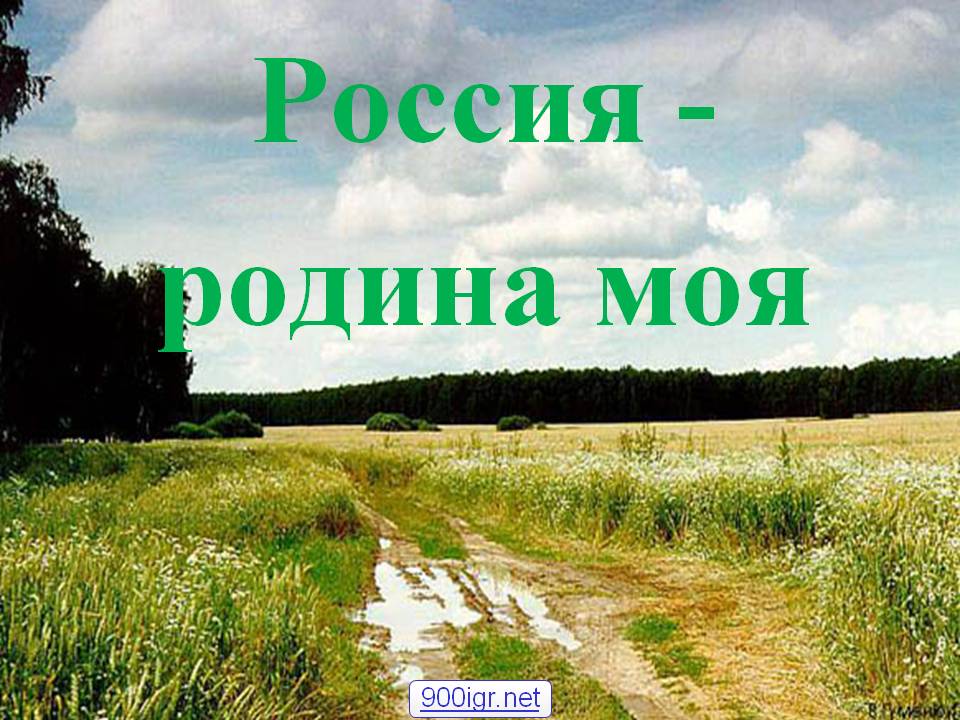 Михалков Сергей Владимирович13 марта 1913 - 27 августа 2009
классик русской детской литературы
 поэт 
баснописец 
драматург 
видный общественный деятель 
автор двух гимнов Советского Союза и гимна Российской Федерации
председатель Исполкома Международного Сообщества Писательских Союзов
Гимн РоссииРоссия - священная наша держава! Россия - любимая наша страна! Могучая воля, великая слава - Твое достоянье на все времена.  Славься, Отечество наше свободное - Братских народов союз вековой. Предками данная мудрость народная. Славься, страна! Мы гордимся тобой!  От южных морей до полярного края Раскинулись наши леса и поля. Одна ты на свете! Одна ты такая! Хранимая Богом родная земля.  Славься, Отечество наше свободное - Братских народов союз вековой. Предками данная мудрость народная. Славься, страна! Мы гордимся тобой!  Широкий простор для мечты и для жизни, Грядущие нам открывают года. Нам силу дает наша верность Отчизне. Так было, так есть и так будет всегда!  Славься, Отечество наше свободное - Братских народов союз вековой. Предками данная мудрость народная. Славься, страна! Мы гордимся тобой!
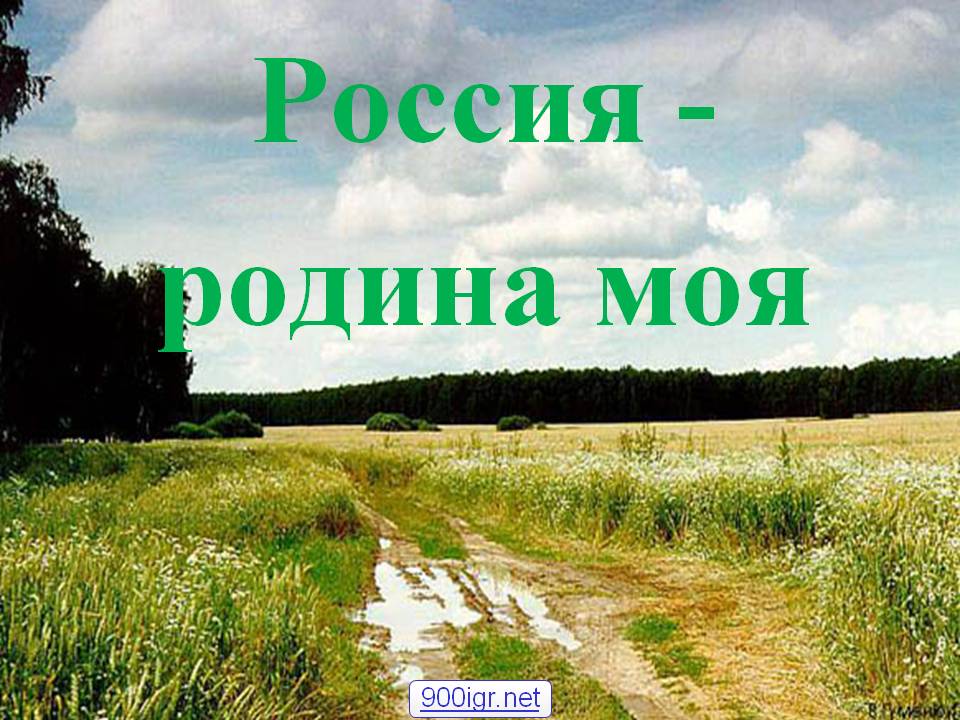